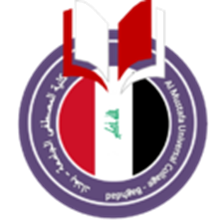 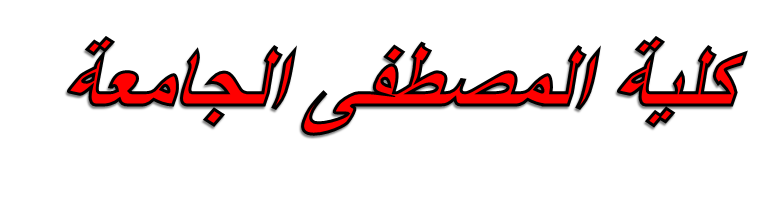 Engineering Analysis
المرحلة الثالثة    
Assit.Lec. Shaimaa Shukri
Second  lecture
Differential Equations, Initial Value Problems
Differential Equations, Initial Value Problems
By Laplace Transform
Called subsidiary equation
Called transfer function
The Laplace transform of y(t)
y(t) is obtained by inversing the Laplace transform of Y(s)
Integration
Differentiation and Integration of Transform
Differentiation of transforms


Integration of transforms
Differentiation of Transforms
Example
Integration of Transforms
Example
Convolution
Example
Integral equation
Inverse Laplace Transform
Inverse transformation  of F(s)
F(s) is analytic in the half plane Re{s}>
Called Bromwich integral formula
Inverse Laplace Transform
Let s=a+j ds=jd
Inverse Laplace Transform
F(s) is analytic in the s-plane except for some poles s1,s2…sn lying to the left of the vertical line Re{s}=a
                        as Re{s}a , |s|> R0 with positive constant m, R0 and k
For t>0
Example
F(s)est has a simple pole at s=2 and a pole of order 2 at s=-1
Inverse Laplace Transforms of Rational    Functions
The degree of P(s) < the degree of Q(s)
obtained by residue theorem
The degree of P(s)  the degree of Q(s)
the degree of p(s)< the degree of q(s)
obtained by residue theorem
Example
Example
Discuss the boundedness of f(t) for the cases =1, =-1 and =0
(1) =1
Roots in the left side of s plane
f(t) is bounded
(2) =-1
Roots in the right side of s plane
f(t) is unbounded
(3) =0
Roots with the order of 1 are on the  axis  f(t) is bounded